Тема проекта:
Организация – заявитель проекта:
Актуальность проекта:
[Speaker Notes: Обосновывается необходимость и своевременность реализации проектной идеи для решения проблем региональной системы образования. Проектная идея должна быть направлена на развитие приоритетных направлений РСО. Необходимо сопоставить тему инновационного проекта с одним из приоритетных направлений инновационной деятельности в региональной системе образования, утвержденных департаментом образования Ярославской области на соответствующий год]
Идея проекта:
Инновационность проекта:
Цель проекта:
ЗАДАЧИ проекта:
Ожидаемые Результаты реализации проекта
Субъектные результаты:
На уровне обучающегося (воспитанника)
На уровне педагога
[Speaker Notes: Это могут быть: показатели динамики образовательных результатов (в том числе метапредметных); данные по повышению профессиональной компетентности педагогов; данные по оценке удовлетворенности образовательным процессом со стороны детей, родителей, учителей; динамика уровня мотивации к учебе и/или профессиональной деятельности и так далее (см. также методические рекомендации к написанию инновационного проекта, об оценочном разделе).]
Ожидаемые Результаты реализации  проекта
Продуктные результаты:

Название  продукта
[Speaker Notes: Инновационный продукт представляет собой издание, например: учебно-методическое пособие, сборник методических материалов, практическое пособие и т.д. РИП обязуется представить готовый инновационный продукт (опубликованный или рукопись) в конце реализации проекта.]
Сроки реализации:


Команда проекта:
организации - соисполнители 
научный руководитель проекта
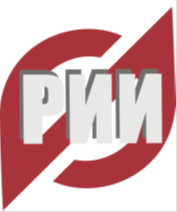 Спасибо за внимание!